Veřejnoprávní úprava a státní správa ve zdravotnictví
Veřejné právo
Rozdělení státní moci
Zásady správního práva
Zákonnost
Správní orgán uplatňuje svou pravomoc pouze k těm účelům, k nimž mu byla zákonem nebo na základě zákona svěřena, a v rozsahu, v jakém mu byla svěřena. 
Dobrá víra
Správní orgán šetří práva nabytá v dobré víře, jakož i oprávněné zájmy osob, jichž se činnost správního orgánu v jednotlivém případě dotýká  a může zasahovat do těchto práv jen za podmínek stanovených zákonem a v nezbytném rozsahu.
Materiální pravda
Nevyplývá-li ze zákona něco jiného, postupuje správní orgán tak, aby byl zjištěn stav věci, o němž nejsou důvodné pochybnosti, a to v rozsahu, který je nezbytný pro soulad s jeho úkony.
Zásady správního práva
Dobrá správa
Veřejná správa je službou veřejnosti. Každý, kdo plní úkoly vyplývající z působnosti správního orgánu, má povinnost se k dotčeným osobám chovat zdvořile a podle možností jim vycházet vstříc. 
Správní orgán v souvislosti se svým úkonem poskytne dotčené osobě přiměřené poučení o jejích právech a povinnostech, je-li to vzhledem k povaze úkonu a osobním poměrům dotčené osoby potřebné.
Správní orgán s dostatečným předstihem uvědomí dotčené osoby o úkonu, který učiní, je-li to potřebné k hájení jejich práv a neohrozí-li to účel úkonu. Správní orgán umožní dotčeným osobám uplatňovat jejich práva a oprávněné zájmy.
Zásady správního práva
Zásada ekonomie správního řízení
Správní orgán vyřizuje věci bez zbytečných průtahů.
Správní orgán postupuje tak, aby nikomu nevznikaly zbytečné náklady, a dotčené osoby co možná nejméně zatěžuje. Podklady od dotčené osoby vyžaduje jen tehdy, stanoví-li tak právní předpis. 
Lze-li však potřebné údaje získat z úřední evidence, kterou správní orgán sám vede, a pokud o to dotčená osoba požádá, je povinen jejich obstarání zajistit.
Výkonná moc (lidově řečeno úřady)
Soudy
Soudy
Zdravotní politika – role státu ve zdravotnictví
Zdravotní politika jako pojem
Politika: péče o záležitosti určitého oboru

Zdravotní: péče o zdraví obyvatel

Zdraví: souhrn fyzické, duševní a sociální pohody (well-being), nejen nepřítomnost nemoci

Zdravotní politika jako součást vnitřní sociální politiky
Hlavní cíl
Zlepšení zdravotního stavu obyvatel – dosažení optimálního stavu zdraví
Role státu v péči o zdraví
Tvorba koncepcí zdravotní péče

Zajištění přístupu všech občanů k základní kvalifikované zdravotní péči

Slaďování zájmů jednotlivých účastníků zdravotní péče

Odpovědnost za efektivní využívání prostředků vynaložených na zdravotní péči
Role státu v péči o zdraví
zvýšení motivace obyvatel k ochraně vlastního zdraví
řešení ekologických problémů
legislativní a ekonomickou podporu  zdravého způsobu života
zvyšuje úlohu obcí a regionů v péči o zdraví
zajišťuje zvýšenou péči o potřeby rizikových skupin
vytváří soustavu veřejného zdravotnictví
podporuje rozvoj soukromého a nestátního zdravotnictví v osobní péči
Nástroje státu
systém zákonů, norem, normativ a standardů

finanční prostředky a způsoby jejich alokace (kolik, odkud a kam)

instituce

informace

vyjednávání s účastníky procesu zdravotní péče
Rozhodování ve zdravotní politice
Demografická situace
Finanční možnosti
Ohrožení a nebezpečí
Znalosti zdravotnických pracovníků
Mezinárodní spolupráce
Typ politických zásad
Orgány veřejné moci ve zdravotnictví
Odpovědné instituce s celostátní působností
Vláda ČR
Ministerstvo zdravotnictví
SÚKL
Státní ústavy/ ústavy/ centra
Fakultní nemocnice
Krajské hygienické stanice
Institut postgraduálního vzdělávání
Ústav zdravotnických informací a statistiky ČR
Zdravotní pojišťovny
Ministerstvo zdravotnictví
ústředním orgánem státní správy pro:
zdravotní služby
ochranu veřejného zdraví 
zdravotnickou vědeckovýzkumnou činnost
poskytovatele zdravotních služeb v přímé řídící působnosti
zacházení s návykovými látkami, přípravky, prekursory a pomocnými látkami 
ochranu a využívání přírodních léčivých zdrojů, přírodních léčebných lázní a zdrojů přírodních minerálních vod 
léčiva a prostředky zdravotnické techniky pro prevenci, diagnostiku a léčení lidí
zdravotní pojištění a zdravotnický informační systém
Ministerstvo zdravotnictví
Kompetence řídit státní zařízení:
Fakultní nemocnice
Psychiatrické nemocnice
Ústavy, Centra, Instituty
Státní lázeňské léčebny
Pravomoci vydávat vyhlášky (veřejné zdraví, léky, krizový plán, vzdělávání , úhradová vyhláška…)
Krizové řízení
IPVZ - Institut postgraduálního vzdělávání
dříve Ústav pro doškolování lékařů (ÚDL) a později Institut pro další vzdělávání lékařů a farmaceutů (ILF)

Pedagogická činnost (Akreditované kurzy, celoživotní vzdělávání, specializační vzdělávání)

Administrativní činnost

Souběh činností s fakultami a zdravotnickými zařízeními
SÚKL – Státní ústav pro kontrolu léčiv
ÚZIS - Ústav zdravotnických informací a statistiky ČR
ÚZIS
sběr informací k hodnocení zdravotního stavu obyvatelstva a jeho vývoje, ke sledování incidence společensky závažných nemocí a jejich důsledků; zároveň slouží jako podklad pro hodnocení účelnosti diagnostických a léčebných postupů,
sledovat vývoj, příčiny a důsledky nejenom závažných onemocnění, a to včetně důsledků ekonomických
evidence a sledování pacientů, včetně zemřelých, s vybranými společensky závažnými nemocemi, sledování výskytu, vývoje, příčin a důsledků těchto nemocí a návaznosti další péče, a evidence a sledování pacientů s úrazy,
evidence poskytovatelů, poskytovatelů sociálních služeb, kteří poskytují zdravotní služby, a osob poskytujících zdravotní služby, personálního zabezpečení poskytovaných zdravotních služeb a technického a věcného vybavení,
evidence zdravotnických pracovníků z hlediska jejich oprávnění k výkonu zdravotnického povolání a dosaženého vzdělání,
získávání potřebných údajů pro statistické účely a poskytování informací.
Další úřady vedle ministerstev- ústřední orgány státní správy
SÚJB – Státní ústav jaderné bezpečnosti
Státní správu a dozor v oblasti radiační ochrany, a to v celé škále pracovišť se zdroji ionizujícího záření: od jaderných zařízení přes pracoviště s otevřenými radionuklidovými zdroji až po zubní rentgeny, včetně typového schvalování zdrojů ionizujícího záření…
Sledování, posuzování a usměrňování ozáření osob, včetně ozáření z radonu a dalších přírodních zdrojů ionizujícího záření a ozáření za havarijních situací,
Celostátní evidenci zdrojů ionizujícího záření a celostátní evidenci profesního ozáření, tedy ozáření, kterému jsou pracovníci vystaveni v souvislosti s výkonem svého povolání,
Prosazování předpisů radiační ochrany, včetně ukládání opatření k nápravě a pokut.
Krajské hygienické stanice
vydávat rozhodnutí, povolení, osvědčení a plnit další úkoly státní správy v ochraně a podpoře veřejného zdraví včetně státního zdravotního dozoru
Kontrola dodržování zásad správné výrobní praxe a ochrany zdraví při práci před riziky plynoucími z fyzikálních, chemických a biologických faktorů pracovních podmínek
projednávat přestupky na úseku ochrany veřejného zdraví
rozhodovat o opatřeních k předcházení vzniku a šíření infekčních onemocnění a jejich ukončení - usměrňovat činnost poskytovatelů zdravotních služeb a kontrolovat ji
nařizovat mimořádná opatření při epidemii a nebezpečí jejího vzniku a mimořádná opatření k ochraně zdraví fyzických osob při výskytu nebezpečných26a) a z nebezpečnosti podezřelých výrobků 
Provádí kontroly kvality pitné vody
Hlavní hygienik České republiky
Od 15. 7. 2017 Mgr. Eva Gottvaldová
Postavení náměstka Ministerstva zdravotnictví - ve věcech ochrany a podpory veřejného zdraví vystupuje hlavní hygienik České republiky jako orgán Ministerstva zdravotnictví
jmenuje vláda
řídí a kontroluje krajské hygienické stanice
rozhoduje o opravných prostředcích proti rozhodnutím krajských hygienických stanic
stanoví ochranná opatření před zavlečením vysoce nakažlivých infekčních onemocnění, a rozhoduje o jejich ukončení…
Široká škála kompetencí v oblasti ochrany veřejného zdraví
Zdravotní pojišťovny
Samostatné právní subjekty
Specializovaná zdravotní a finanční instituce, jejímž hlavním úkolem je provádět všeobecné zdravotní pojištění
Výběr pojistného od plátců
Úhrady zdravotních služeb poskytovatelům zdravotních služeb
Povinna zajistit poskytování hrazených služeb svým pojištěncům včetně jejich místní a časové dostupnosti
Prostřednictvím poskytovatelů, se kterými uzavírají smlouvy o poskytování a úhradě hrazených služeb
Povinnost vytvořit takovou síť smluvních poskytovatelů zdravotních služeb, aby byly hrazené služby poskytovány efektivně a v dostatečné kvalitě
Zdravotní pojišťovny  - místní a časová dostupnost ZS
Místní dostupnost je pro jednotlivé obory zdravotních služeb stanovena dojezdovými dobami nařízením vlády
Např. k praktickému lékaři by se efektivním způsobem (běžným dopravním prostředkem) měl pojištěnec dostat nejpozději za 35 minut
Časovou dostupností se rozumí zajištění poskytnutí neodkladných a akutních hrazených služeb ve lhůtě odpovídající jejich naléhavosti
Např. na provedení endoskopie je nepřekročitelná doba od indikace ošetřujícím lékařem 4 týdny, na magnetickou rezonanci 5 týdnů
Zdravotní pojišťovny - Revizní činnosti
Kontrola využívání a poskytování zdravotní péče v jejím objemu a kvalitě
Kontrolní
kontroly správnosti a oprávněnosti vykázané a vyúčtované zdravotní péče
revize, kdy revizní lékaři kontrolují, zda vykázaná zdravotní péče odpovídá záznamům v příslušné zdravotnické dokumentaci
Regulační
revizní lékaři předem, dle delegace a podmínek vyplývajících z platných právních předpisů, rozhodují o úhradě zdravotní péče z prostředků veřejného zdravotního pojištění
Expertní
revizní lékaři zpracovávají odborná medicínská posouzení
Zdravotní pojišťovny - Revizní činnosti
Schvalování úhrady léčiv, zdravotnických prostředků nebo výkonů zdravotní péče je určeno pro situace, kdy je úhrada vázána dle platných právních předpisů, při splnění event. dalších podmínek, na předchozí souhlas revizního lékaře.
Povolování úhrady je určeno pro situace, kdy revizní lékař ve výjimečných případech povolí úhradu léčiva, zdravotnického prostředku či zdravotního výkonu jinak z prostředků veřejného zdravotního pojištění nehrazeného, pokud se prokazatelně jedná o jedinou možnost zdravotní péče.
Potvrzování je určeno pro posuzování nároků na úhradu lázeňské péče, ozdravenské péče a péče v dětských léčebnách.
Seznam ZP
Zaměstnanecké pojišťovny
Kraje
Kompetence krajů
přímé kompetence obligatorní
zákonné kompetence a povinnosti vyplývající z právního řádu ČR v oblasti zdravotnictví (veřejného zdraví a zdravotních služeb)
přímé kompetence fakultativní
kompetence vyplývající z postavení kraje jako veřejnoprávní korporace (oblast poskytování zdravotních služeb zřizovanými příspěvkovými organizacemi nebo zakládanými obchodními společnostmi, oblast dotací a případné přímé finanční spoluúčasti)
nepřímé kompetence
postavení kraje jako veřejnoprávní korporace ke všem subjektům v oblasti veřejného zdraví a poskytování zdravotních služeb;
veřejný zájem
oblast závislá pouze na úspěších či neúspěších vyjednávání se subjekty mající přímé kompetence na poskytování zdravotních služeb
Kompetence krajů – přímé obligatorní
V samostatné působnosti
zajištění dostupnosti zdravotnické záchranné služby
zajištění služby protialkoholní a protitoxikomanické záchytné stanice
V přenesené působnosti
organizaci a zajištění lékařské pohotovostní služby
lékárenské pohotovostní služby
pohotovostní služby v oboru zubní lékařství
organizace a zajištění prohlídek těl zemřelých mimo zdravotnické zařízení
Kompetence krajů – přímé obligatorní
V přenesené působnosti dále krajský úřad
rozhoduje o udělení oprávnění k poskytování zdravotních služeb;
vyhlašuje a organizuje výběrová řízení před uzavřením smlouvy se zdravotní pojišťovnou u ambulantní péče;
vyřizuje stížnosti na poskytovatele zdravotních služeb v případě, kdy osoba, která podala poskytovateli stížnost, s jejím vyřízením poskytovatelem nesouhlasí (viz dále);
přezkoumává zdravotní posudky vydávané poskytovateli zdravotních služeb na svém území;
zajišťuje na požadavek ředitele krajského vojenského velitelství lékaře a ostatní zdravotnické pracovníky a materiální zabezpečení lékařských prohlídek do odvodních komisí (v případě vyhlášení stavu ohrožení státu nebo válečného stavu).
Kompetence krajů – přímé fakultativní
výkon zřizovatelských a zakladatelských funkcí ve vztahu k právnickým osobám – k organizacím a společnostem v oblasti zdravotnictví (které poskytují zdravotní služby)
poskytování dotací spolkům, humanitárním organizacím a jiným právnickým a fyzickým osobám působícím na území kraje v oblasti zdravotnictví
stěžejní pro podporu zdraví (zlepšení zdravotního stavu obyvatelstva kraje) a rozvoje zdravotních služeb na území kraje.
Kompetence krajů – nepřímé
pravomoci kraje (zastupitelstva) předkládat návrhy zákonů Poslanecké sněmovně
předkládat návrhy Ústavnímu soudu na zrušení právních předpisů
rozhodovat o spolupráci kraje s jinými kraji a o mezinárodní spolupráci
Schvalovat rozpočet, závěrečný účet a účetní závěrku kraje
ukládání úkolů krajskému úřadu v oblasti samostatné působnosti
přezkum opatření přijatá krajským úřadem v samostatné působnosti
vyřizování návrhů, připomínek a podnětů obcí a právnických osob z územního obvodu kraje
Kompetence krajů – veřejný zájem
vyjednávání o tvorbě sítě poskytovatelů zdravotních služeb na území kraje (přímá obligatorní kompetence daná zdravotním pojišťovnám)
vyjednávací pozice kraje jako člena Asociace krajů České Republiky
vyjednávací pozice kraje při spolupráci s pacientskými organizacemi při prosazování práv pacientů (garance časové a místní dostupnosti, zákaz diskriminace atp.)
využití spolupráce s poslanci, senátory a dalšími veřejnými činiteli z regionu
využití vyjednávací pozice kraje v evropských strukturách (např. čerpání evropských dotačních titulů pro rozvoj zdravotnické infrastruktury)
Stížnosti řešené krajem
Proti postupu poskytovatele při poskytování zdravotních služeb nebo proti činnostem souvisejícím se zdravotními službami může podat stížnost
a) pacient,
b) zákonný zástupce nebo opatrovník pacienta,
c) osoba blízká v případě, že pacient tak nemůže učinit s ohledem na svůj zdravotní stav nebo pokud zemřel, nebo
d) osoba zmocněná pacientem.
Stížnost se podává poskytovateli, proti kterému směřuje; tím není dotčena možnost podat stížnost podle jiných právních předpisů. Podání stížnosti nesmí být osobě, která ji podala, nebo pacientovi, jehož se stížnost týká, na újmu.
Povinnost vyřídit do 30 dnů
Stížnosti řešené krajem
Obce
zabezpečují všechny úkoly spojené s funkcí zřizovatele svých zdravotnických zařízení

ve svých územních obvodech řídí v samostatné působnosti ochranu před alkoholismem a jinými toxikomaniemi

Uplatňování zdravotní politiky v rámci hospodaření obce
Podmínky poskytování zdravotních služeb v ČR
Dva úhly pohledu na poskytování služeb
Práva a povinnosti
Poskytovatel
pouze zdravotní služby uvedené v oprávnění k poskytování zdravotních služeb.
Oprávnění k poskytování ZS
Vydává:
a) krajský úřad, v jehož správním obvodu je zdravotnické zařízení, 
b) Ministerstvo obrany nebo Ministerstvo spravedlnosti, Ministerstvo vnitra, jde-li o zdravotní služby poskytované ve zdravotnických zařízeních zřízených ministerstvy
Podmínky udělení oprávnění k poskytování ZS – Fyzická osoba
dosáhla věku 18 let,
je plně svéprávná,
je bezúhonná,
je držitelem povolení k pobytu ČR
je způsobilá k samostatnému výkonu zdravotnického povolání v oboru
je členem komory, jestliže je to podmínkou
je oprávněna užívat zdravotnické zařízení, které splňuje požadavky na technické a věcné vybavení,
splněny požadavky na personální zabezpečení poskytovaných zdravotních služeb, 
orgán ochrany veřejného zdraví schválil provozní řád zdravotnického zařízení,
netrvá žádná z překážek pro udělení oprávnění
Podmínky udělení oprávnění k poskytování ZS – Právnická osoba
statutární orgán právnické osoby je bezúhonný,
ustanovila odborného zástupce, který má způsobilost k výkonu zdrav. povolání v daném oboru
nutnost pracovněprávního vztahu, max. 2 zařízení
je oprávněna užívat zdravotnické zařízení, které splňuje požadavky na technické a věcné vybavení,
splněny požadavky na personální zabezpečení poskytovaných zdravotních služeb, 
orgán ochrany veřejného zdraví schválil provozní řád zdravotnického zařízení,
netrvá žádná z překážek pro udělení oprávnění
Shrnutí
Překážky udělení a odejmutí oprávnění k poskytování zdravotních služeb
Povinnosti poskytovatele dle ZOZS
poskytovat zdravotní služby na náležité odborné úrovni, 
vytvořit podmínky k uplatňování práv a povinností pacientů
vytvořit podmínky k uplatňování práv a povinností zdravotnických pracovníků
Poskytovatel je dále povinen
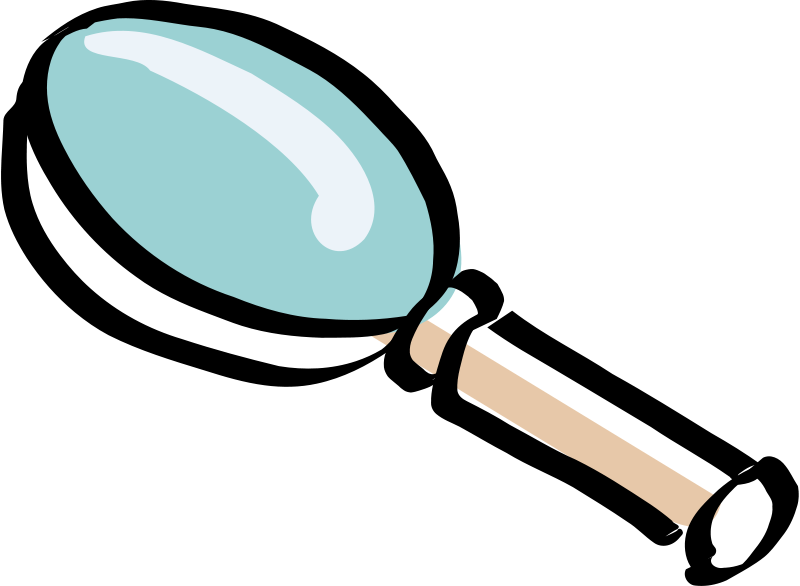 informovat pacienta o ceně poskytovaných zdravotních služeb nehrazených nebo částečně hrazených z veřejného zdravotního pojištění, a to před jejich poskytnutím, a vystavit účet za uhrazené zdravotní služby, nestanoví-li jiný právní předpis jinak,
b) zpracovat seznam cen poskytovaných zdravotních služeb nehrazených a částečně hrazených z veřejného zdravotního pojištění a umístit ho tak, aby byl seznam přístupný pacientům; to neplatí pro poskytovatele lékárenské péče,
c) vymezit provozní a ordinační dobu a údaj o ní umístit tak, aby tato informace byla přístupná pacientům,
d) opatřit zdravotnické zařízení viditelným označením, které musí obsahovat obchodní firmu, název nebo jméno, popřípadě jména a příjmení poskytovatele, a identifikační číslo, bylo-li přiděleno,
e) v době nepřítomnosti nebo dočasného přerušení poskytování zdravotních služeb zpřístupnit pacientům informaci o poskytnutí neodkladné péče jiným poskytovatelem v rámci jeho ordinační doby,
f) předat zprávu o poskytnutých zdravotních službách registrujícímu poskytovateli v oboru všeobecné praktické lékařství nebo v oboru praktické lékařství pro děti a dorost, je-li mu tento poskytovatel znám, a na vyžádání též poskytovateli zdravotnické záchranné služby nebo pacientovi; registrující poskytovatel v oboru zubní lékařství nebo v oboru gynekologie a porodnictví má povinnost předat zprávu jen v případě, kdy poskytnutí zdravotních služeb indikoval registrující poskytovatel v oboru všeobecné praktické lékařství nebo v oboru praktické lékařství pro děti a dorost,
g) předat jiným poskytovatelům zdravotních služeb nebo poskytovatelům sociálních služeb potřebné informace o zdravotním stavu pacienta nezbytné k zajištění návaznosti dalších zdravotních a sociálních služeb poskytovaných pacientovi,
h) zpracovat seznam zdravotních služeb, k jejichž poskytnutí je vyžadován písemný souhlas; to neplatí pro poskytovatele zdravotnické záchranné služby, zdravotnické dopravní služby, přepravy pacientů neodkladné péče a lékárenské péče,
i) informovat pacienta o tom, že se na poskytování zdravotních služeb mohou podílet osoby získávající způsobilost k výkonu povolání zdravotnického pracovníka nebo jiného odborného pracovníka, a to včetně nahlížení do zdravotnické dokumentace, a že pacient může přítomnost těchto osob při poskytování zdravotních služeb a nahlížení do zdravotnické dokumentace zakázat,
j) přijmout pacienta k
1. izolaci, karanténě, léčení nebo lékařskému dohledu stanovenému podle zákona o ochraně veřejného zdraví, pokud je oprávněn požadované zdravotní služby zajišťovat,
2. ochrannému léčení nařízenému soudem, jde-li o poskytovatele zajišťujícího tuto službu podle zákona o specifických zdravotních službách,
k) poskytnout zdravotní služby indikované lékařem Vězeňské služby osobě obviněné nebo odsouzené nebo umístěné v ústavu pro výkon zabezpečovací detence v termínu předem dohodnutém s Vězeňskou službou; to neplatí v případě poskytnutí neodkladné péče,
l) podílet se na žádost kraje, jehož krajský úřad mu udělil oprávnění, na zajištění lékařské pohotovostní služby, lékárenské pohotovostní služby a pohotovostní služby zubních lékařů; to neplatí, jde-li o Vězeňskou službu,
m) předávat údaje do Národního zdravotnického informačního systému,
n) uzavřít pojistnou smlouvu o pojištění své odpovědnosti za škodu způsobenou v souvislosti s poskytováním zdravotních služeb, a to v rozsahu, v jakém lze rozumně předpokládat, že by jej mohla taková odpovědnost postihnout; toto pojištění musí trvat po celou dobu poskytování zdravotních služeb; kopii pojistné smlouvy je poskytovatel povinen zaslat příslušnému správnímu orgánu nejpozději do 15 dnů ode dne zahájení poskytování zdravotních služeb,
o) poskytovat informace vnitrostátnímu kontaktnímu místu na jeho žádost podle zákona o veřejném zdravotním pojištění50).
A dále povinen
(1) Poskytovatel je povinen zajistit
a) aby byl pacient seznámen se svými právy a povinnostmi při poskytování zdravotních služeb a vnitřním řádem; vnitřní řád nesmí zasahovat do práv pacienta nad míru, která je nezbytně nutná zejména pro řádný chod zdravotnického zařízení a respektování práv ostatních pacientů,
b) sestavení, koordinaci a realizaci individuálního léčebného postupu a komplexnost, návaznost a koordinovanost poskytovaných zdravotních služeb,
c) aby byl pacient informován o dalších zdravotních službách a dalších možných sociálních službách, které mohou zlepšit jeho zdravotní stav, zejména o možnostech sociální, pracovní a pedagogické rehabilitace,
d) aby jinému poskytovateli nebo jinému zdravotnickému pracovníkovi, od nichž si pacient vyžádal konzultační služby, byly zpřístupněny informace vedené o zdravotním stavu pacienta ve zdravotnické dokumentaci, které jsou pro poskytnutí konzultačních služeb nezbytně nutné,
e) na výzvu poskytovatele zdravotnické záchranné služby bezodkladně spolupráci při poskytování zdravotních služeb při mimořádných událostech, hromadných nehodách nebo otravách, průmyslových haváriích nebo přírodních katastrofách, včetně zajištění bezprostředně navazující lůžkové péče; to neplatí, jde-li o Vězeňskou službu,
f) na výzvu nebo na základě opatření nařízeného příslušným orgánem ochrany veřejného zdraví bezodkladně účast zdravotnických pracovníků při poskytování zdravotních služeb při epidemiích nebo při nebezpečí jejich vzniku; to neplatí, jde-li o Vězeňskou službu,
g) aby zdravotní služby byly osobám ve výkonu vazby, trestu odnětí svobody nebo zabezpečovací detence poskytovány za přítomnosti příslušníka Vězeňské služby, a to pouze na dohled, mimo jeho doslech, s výjimkou případů ohrožení života, zdraví nebo bezpečnosti zdravotnického pracovníka nebo jiného odborného pracovníka nebo majetku, kdy je příslušník oprávněn být přítomen výkonu zdravotní služby též na doslech.
(2) Poskytovatel je dále povinen zajistit, aby osoby připravující se na výkon zdravotnického povolání prováděly při klinické a praktické výuce, praktickém vyučování a odborné praxi, která se uskutečňuje na jeho pracovištích, jen činnosti, včetně zdravotních výkonů, které jsou součástí výuky nebo praxe, a to pod přímým vedením zdravotnického pracovníka, který má způsobilost k samostatnému výkonu zdravotnického povolání a je v pracovněprávním nebo obdobném vztahu k tomuto poskytovateli. Uskutečňují-li se klinická a praktická výuka nebo praktické vyučování a odborná praxe za přítomnosti zdravotnického pracovníka, který není v pracovněprávním nebo obdobném vztahu k poskytovateli uvedenému ve větě první a který je
a) učitelem praktického vyučování a odborné praxe zdravotnických oborů vzdělávání27), nebo
b) akademickým pracovníkem, který je učitelem zdravotnického oboru28),
je poskytovatel povinen zajistit, aby tento zdravotnický pracovník neposkytoval na jeho pracovišti zdravotní služby a postupoval v součinnosti se zdravotnickým pracovníkem uvedeným ve větě první.
§ 47
(1) Poskytovatel jednodenní nebo lůžkové péče je povinen
a) zajistit hospitalizaci
1. nezletilých pacientů odděleně od dospělých pacientů, alespoň v samostatných pokojích, a to do dne, kdy dovrší 15 let věku,
2. žen odděleně od mužů v samostatných pokojích,
a to s výjimkou poskytování akutní lůžkové péče intenzivní,
b) umožnit pobyt zákonného zástupce nebo opatrovníka, nebo osoby jimi pověřené společně s hospitalizovaným nezletilým pacientem nebo pacientem s omezenou svéprávností, pokud to umožňuje vybavení zdravotnického zařízení nebo nebude narušeno poskytování zdravotních služeb anebo takový pobyt není na základě jiného právního předpisu vyloučen,
c) včas informovat zákonného zástupce pacienta o propuštění z jednodenní nebo lůžkové péče,
a dále povinen
) zpracovat traumatologický plán, v němž upraví soubor opatření, která se uplatňují při hromadných neštěstích, a nejméně jednou za 2 roky ho aktualizovat; jedno vyhotovení plánu předat příslušnému správnímu orgánu do 30 dnů ode dne jeho zpracování nebo aktualizace; při jeho zpracování vychází z místních podmínek a možností a z výsledků jeho projednání podle písmene e),
e) návrh traumatologického plánu podle písmene d) a návrh jeho aktualizace projednat s příslušným správním orgánem, jde-li o fakultní nemocnici, s ministerstvem; podrobnosti o obsahu traumatologického plánu a postup při jeho zpracování a projednání s příslušným správním orgánem nebo ministerstvem stanoví prováděcí právní předpis,
f) pacienta vybavit při propuštění léčivými přípravky a zdravotnickými prostředky na 3 dny nebo v odůvodněných případech i na další nezbytně nutnou dobu.
(2) Pokud není pacient vzhledem ke svému zdravotnímu stavu schopen obejít se bez pomoci další osoby, může být propuštěn z jednodenní nebo lůžkové péče až po předchozím včasném vyrozumění osoby, která tuto péči zajistí. Má-li být propuštěn pacient, u něhož není zajištěna další péče, poskytovatel o tom včas informuje obecní úřad obce s rozšířenou působností příslušný podle adresy místa trvalého pobytu pacienta, a má-li pacient trvalý pobyt na území hlavního města Prahy, informuje Magistrát hlavního města Prahy; obdobně postupuje u nezletilých pacientů se závažnou sociální problematikou v rodině.
(3) Poskytovatel je rovněž povinen v rámci zajištění kvality a bezpečí poskytovaných zdravotních služeb
a) odůvodnit ve zdravotnické dokumentaci případy, kdy se při poskytování zdravotních služeb odchýlí od uznávaného medicínského postupu,
b) zavést interní systém hodnocení kvality a bezpečí poskytovaných zdravotních služeb; minimální požadavky pro zavedení interního systému hodnocení uveřejní ministerstvo ve Věstníku Ministerstva zdravotnictví a na svých internetových stránkách,
c) dbát na takové používání antibiotik u konkrétního pacienta, aby došlo k omezování rizika vzestupu antibiotické rezistence.
(4) Poskytovatel lůžkové péče je povinen v rámci prevence a kontroly infekcí zpracovat program pro prevenci a kontrolu infekcí spojených se zdravotní péčí a zajistit jeho činnost. Zaměření tohoto programu musí odpovídat charakteru poskytované zdravotní péče a musí vycházet z průběhu hodnocení rizika vzniku infekcí spojených se zdravotní péčí v konkrétních podmínkách daného poskytovatele.
(5) Registrující poskytovatel nebo jiný poskytovatel, který pacienta přijal do péče, je povinen, vyžaduje-li to zdravotní stav pacienta, předat mu písemné doporučení k poskytnutí příslušné specializované ambulantní péče, jednodenní péče nebo lůžkové péče. Součástí doporučení je písemné odůvodnění a důležité informace týkající se zdravotního stavu pacienta, včetně výsledků provedených vyšetření a informace o dosud provedené léčbě.
§ 48
(1) Poskytovatel, kterého si pacient zvolil, může odmítnout přijetí pacienta do péče, pokud
a) by přijetím pacienta bylo překročeno únosné pracovní zatížení nebo jeho přijetí brání provozní důvody, personální zabezpečení nebo technické a věcné vybavení zdravotnického zařízení; překročením únosného pracovního zatížení se rozumí stav, kdy by zajištěním zdravotních služeb o tohoto pacienta došlo ke snížení úrovně kvality a bezpečnosti zdravotních služeb poskytovaných pacientům již přijatým,
b) by vzdálenost místa pobytu pacienta neumožňovala v případě poskytování zdravotních služeb v oboru všeobecné praktické lékařství a praktické lékařství pro děti a dorost výkon návštěvní služby, nebo
c) není pojištěncem zdravotní pojišťovny, se kterou má poskytovatel uzavřenu smlouvu podle zákona o veřejném zdravotním pojištění; toto právo se nevztahuje na pojištěnce z jiných států Evropské unie, Evropského hospodářského prostoru, Švýcarské konfederace, či ze států, se kterými má Česká republika uzavřenu smlouvu o sociálním zabezpečení, zahrnující ve věcném rozsahu nároky na zdravotní péči.
(2) Poskytovatel může ukončit péči o pacienta v případě, že
a) prokazatelně předá pacienta s jeho souhlasem do péče jiného poskytovatele,
b) pominou důvody pro poskytování zdravotních služeb; to neplatí, jde-li o registrujícího poskytovatele; ustanovení § 47 odst. 2 není dotčeno,
dále povinen …..
c) pacient vysloví nesouhlas s poskytováním veškerých zdravotních služeb,
d) pacient závažným způsobem omezuje práva ostatních pacientů, úmyslně a soustavně nedodržuje navržený individuální léčebný postup, pokud s poskytováním zdravotních služeb vyslovil souhlas, nebo se neřídí vnitřním řádem a jeho chování není způsobeno zdravotním stavem,
e) přestal poskytovat součinnost nezbytnou pro další poskytování zdravotních služeb; to neplatí, jestliže neposkytování součinnosti souvisí se zdravotním stavem pacienta;
ukončením péče nesmí dojít k bezprostřednímu ohrožení života nebo vážnému poškození zdraví pacienta.
(3) Poskytovatel nesmí odmítnout přijetí pacienta do péče podle odstavce 1 nebo ukončit péči o něj podle odstavce 2 písm. d) nebo e), jde-li o pacienta, kterému je třeba poskytnout neodkladnou péči, jde-li o porod nebo jde o zdravotní služby, které jsou nezbytné z hlediska ochrany veřejného zdraví nebo ochrany zdraví při práci, dále jde-li o krizové situace nebo výkon ochranného léčení nařízeného soudem, pokud jiný právní předpis nestanoví jinak.
(4) Poskytovatel dále nesmí odmítnout přijetí pacienta do péče podle odstavce 1, jde-li o pacienta
a) u kterého bylo poskytování zdravotní péče Vězeňskou službou přerušeno z důvodu ukončení nebo přerušení výkonu vazby, trestu odnětí svobody nebo umístění v ústavu pro výkon zabezpečovací detence, pokud se jedná o zajištění návaznosti při poskytování zdravotních služeb započaté v průběhu výkonu vazby nebo trestu odnětí svobody nebo umístění v ústavu pro výkon zabezpečovací detence; Vězeňská služba, v jejímž zdravotnickém zařízení byly pacientovi poskytovány zdravotní služby, jestliže ji není znám poskytovatel, který převezme pacienta do péče, vybaví tohoto pacienta informací podle § 45 odst. 2 písm. g),
b) ve výkonu vazby, výkonu trestu odnětí svobody nebo umístěného v ústavu pro výkon zabezpečovací detence, jde-li o zdravotní služby, které Vězeňská služba neposkytuje, a to po předchozí domluvě s Vězeňskou službou; to neplatí, jde-li o důvody poskytnutí zdravotních služeb podle odstavce 3.
(5) Důvody odmítnutí přijetí pacienta do péče podle odstavce 1 nebo ukončení péče podle odstavce 2 posuzuje poskytovatel. Poskytovatel o odmítnutí přijetí do péče podle odstavce 1 nebo o ukončení péče podle odstavce 2 písm. d) a e) nebo o odmítnutí poskytnutí zdravotních služeb podle § 50 odst. 2 vydá pacientovi písemnou zprávu, ve které je uveden důvod odmítnutí nebo ukončení.
Seznam povinností poskytovatele 
ZS nikdy nekončí